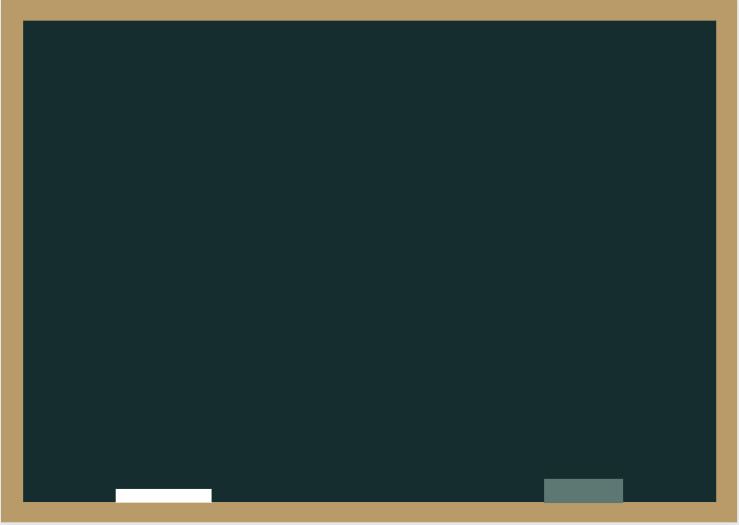 Thứ năm ngày 2 tháng 3 năm 2023
Toán
Luyện tập
Trang 131
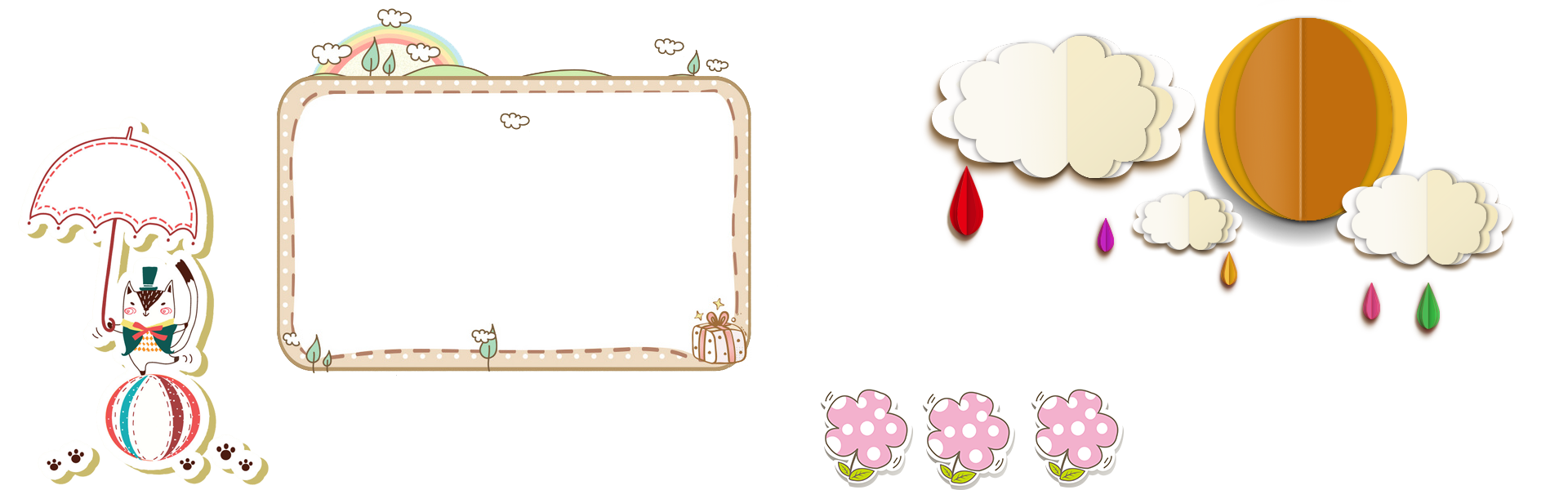 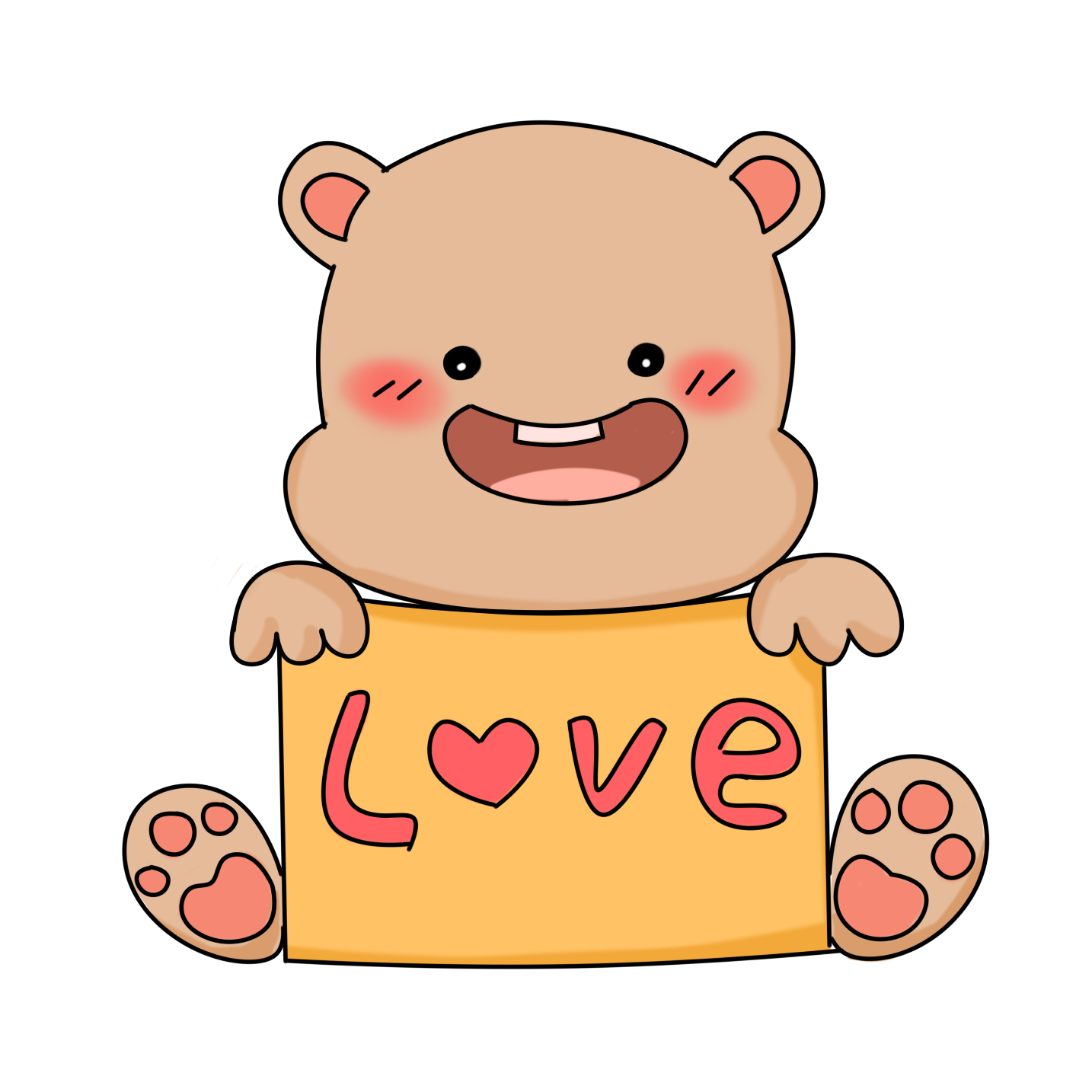 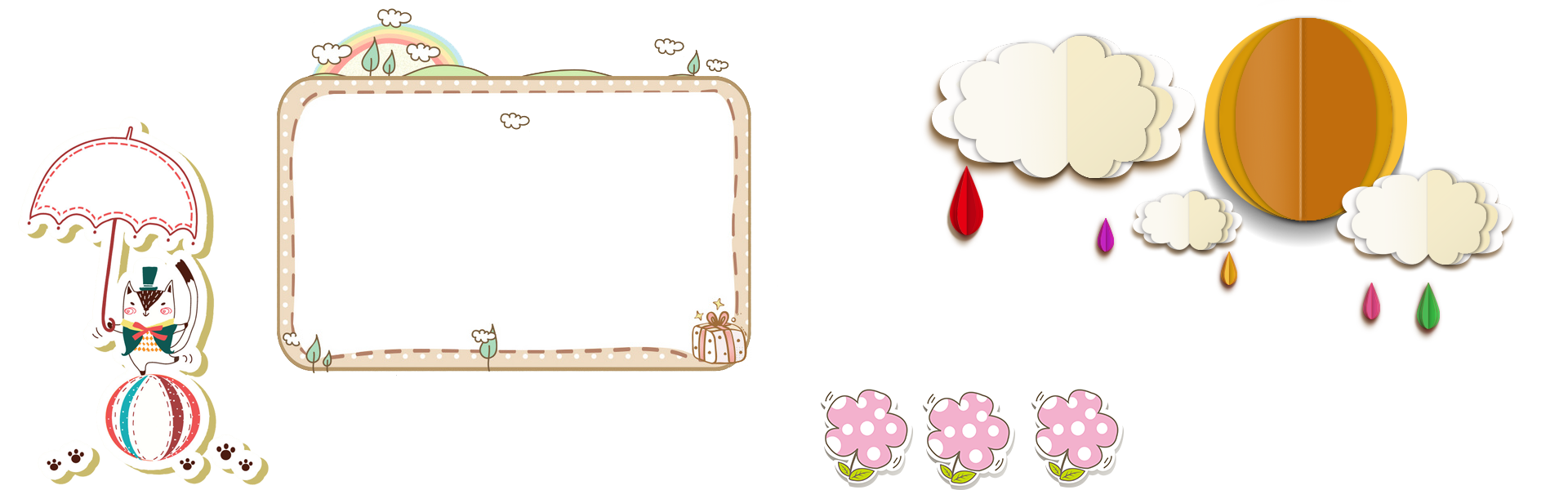 KHỞI 
ĐỘNG
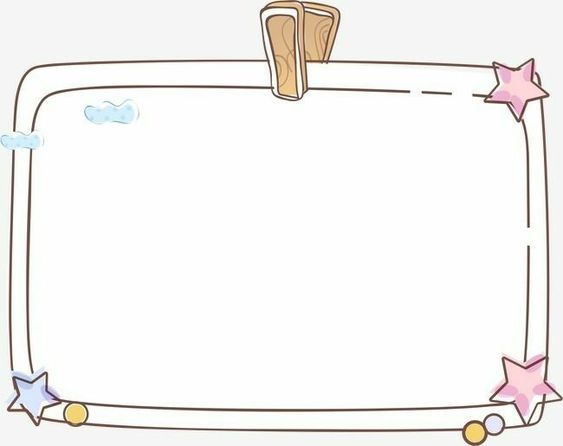 Trừ hai phân số cùng mẫu số:
Muốn trừ hai phân số cùng mẫu số, ta trừ tử số của phân số thứ nhất cho tử số của phân số thứ hai và giữ nguyên mẫu số.
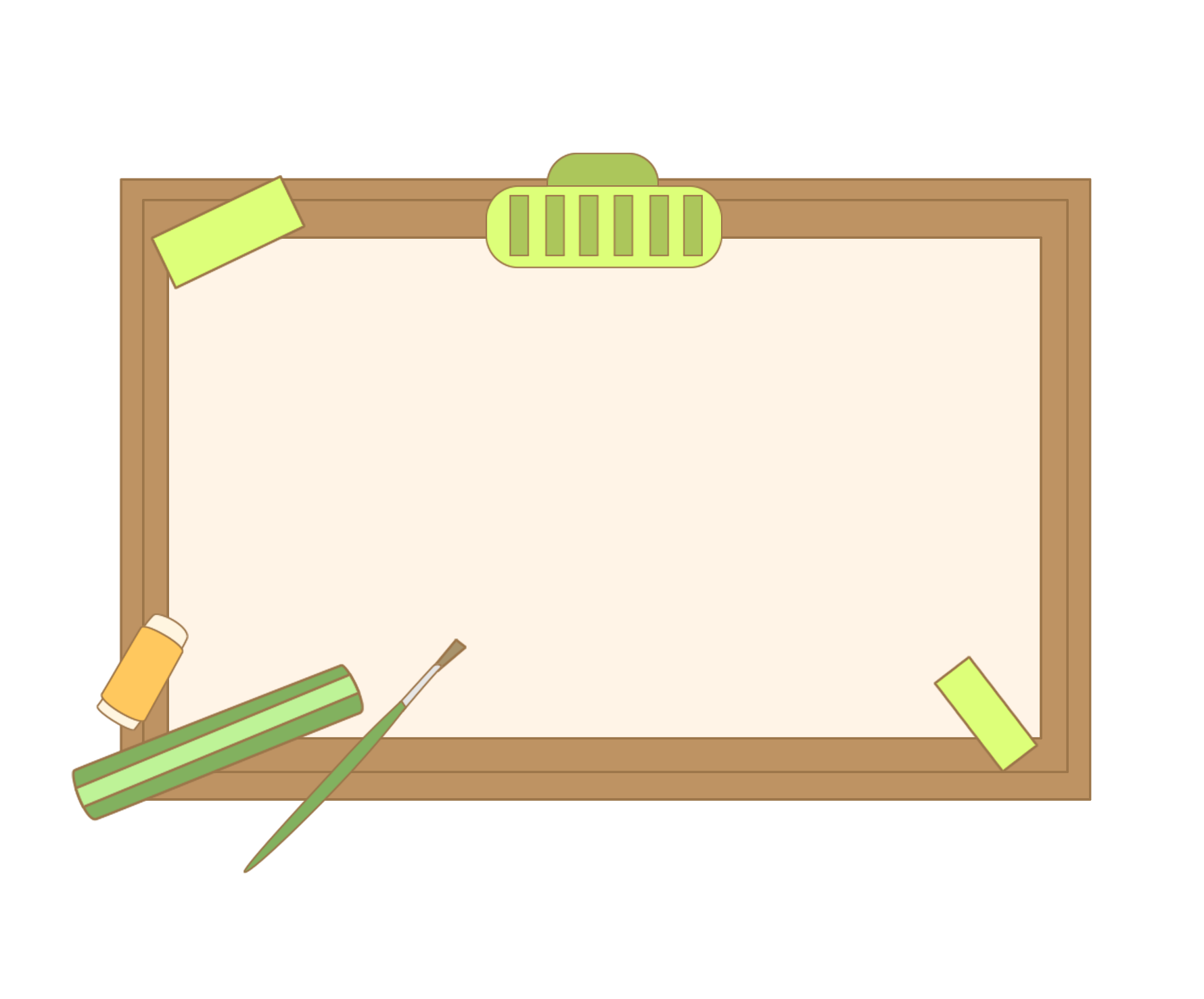 Muốn trừ hai phân số khác mẫu số:
Bước 1: Quy đồng mẫu số hai phân số
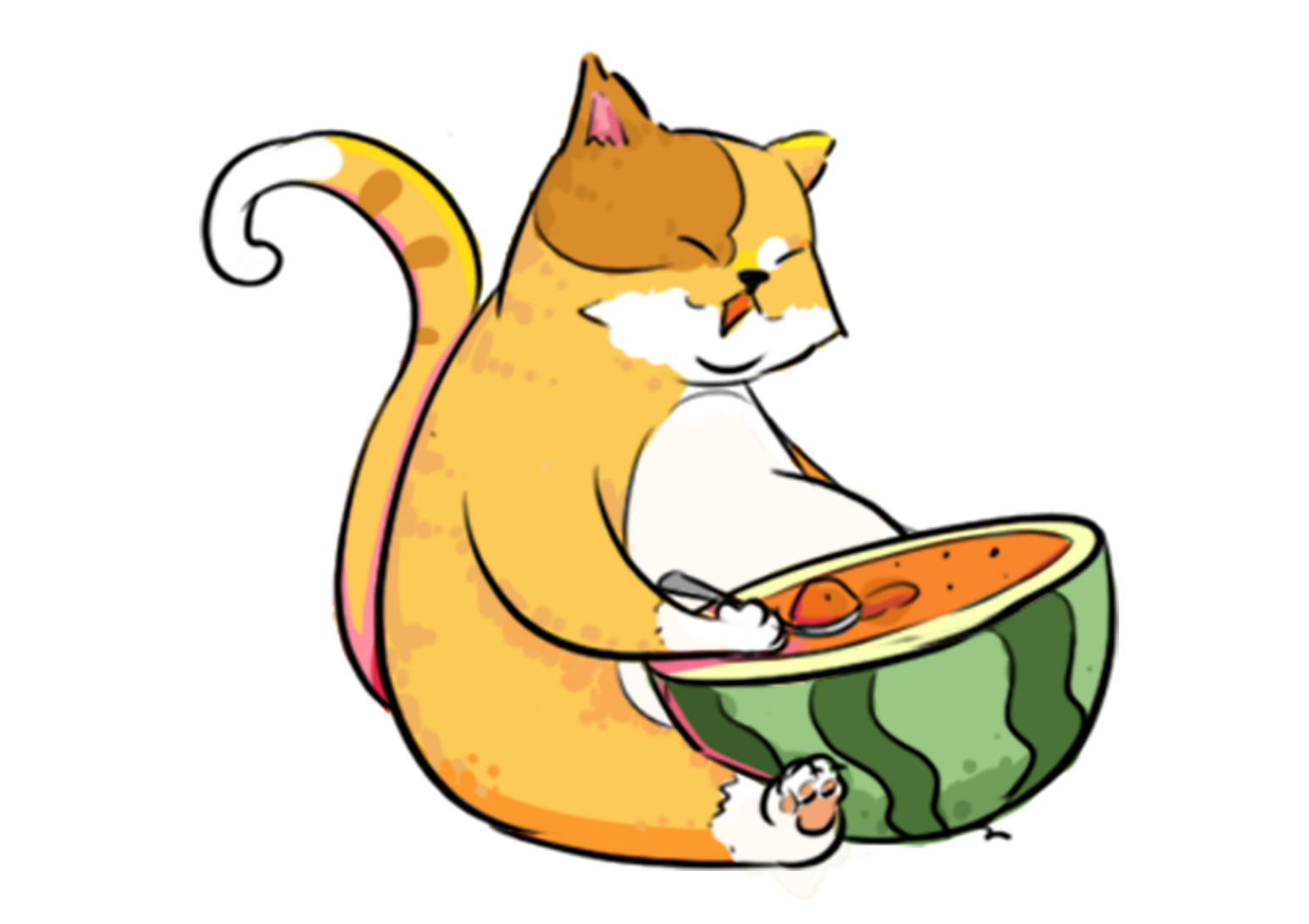 Bước 2: Trừ hai phân số cùng mẫu số
Ví dụ:
Ta có:
Mẫu số chung: 20
;
Vậy
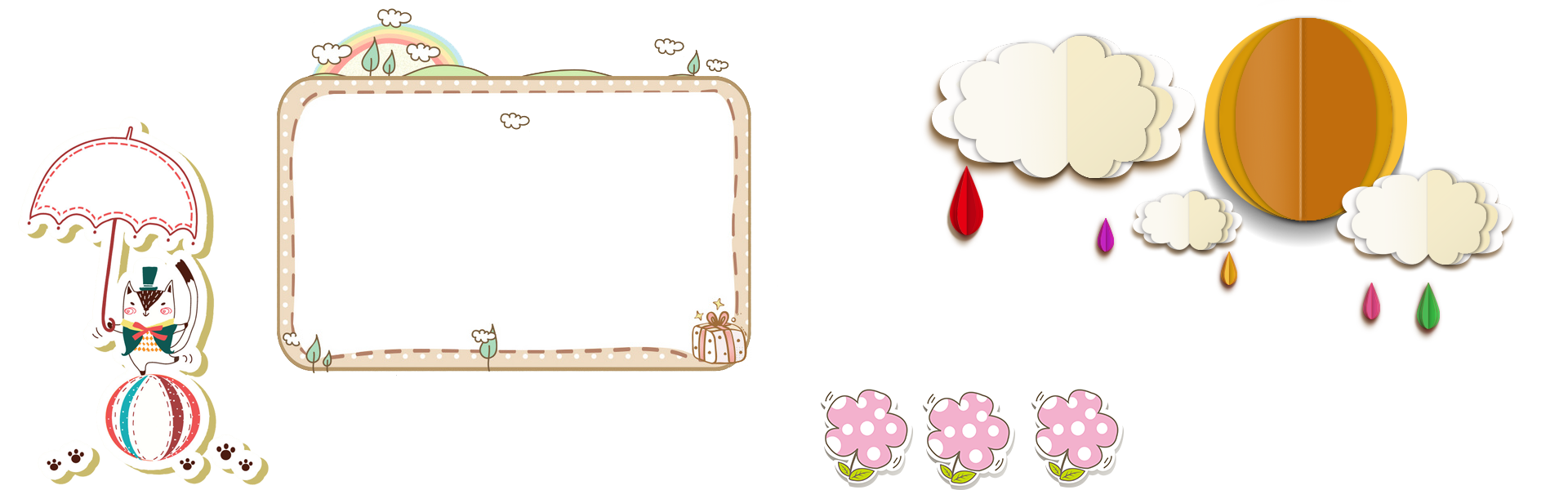 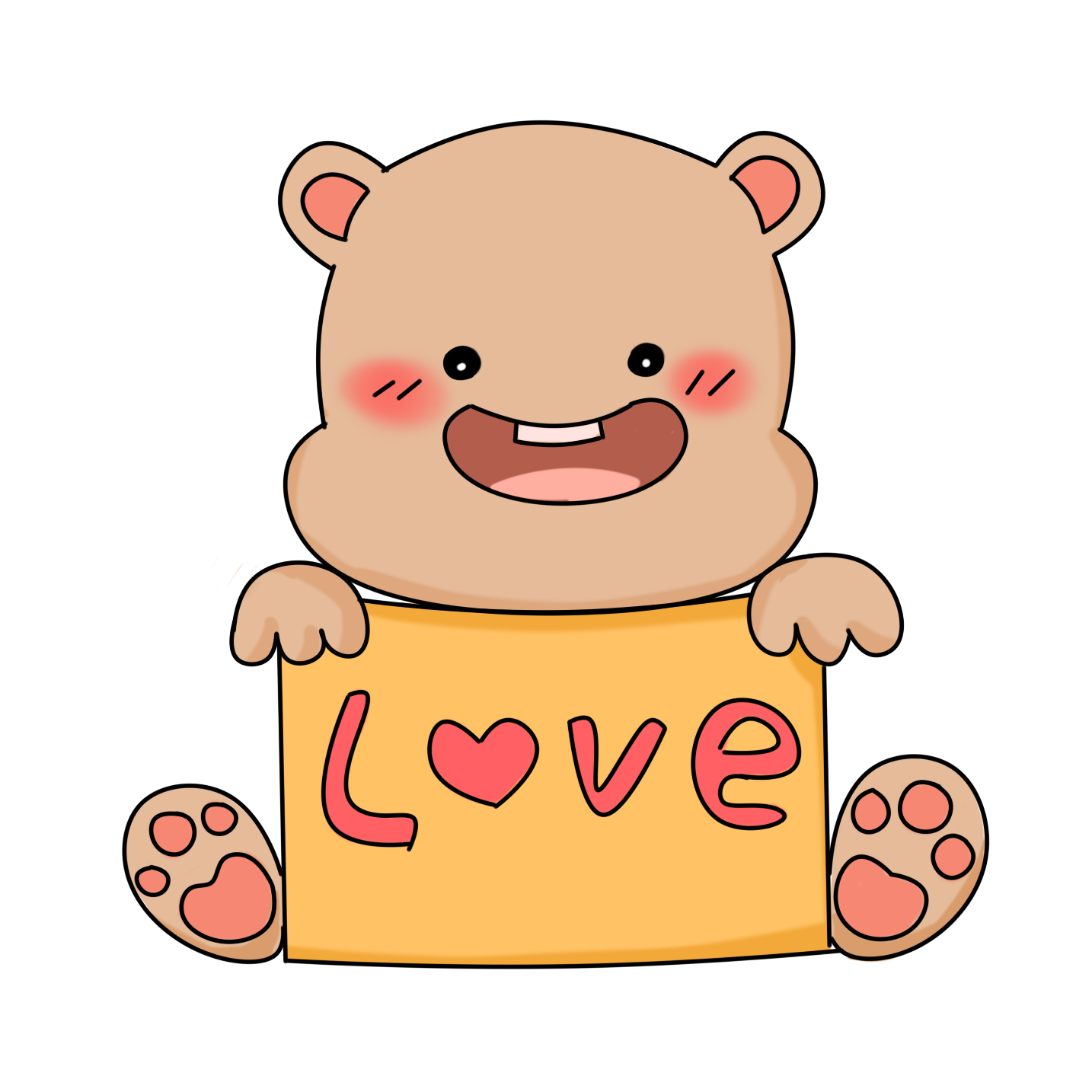 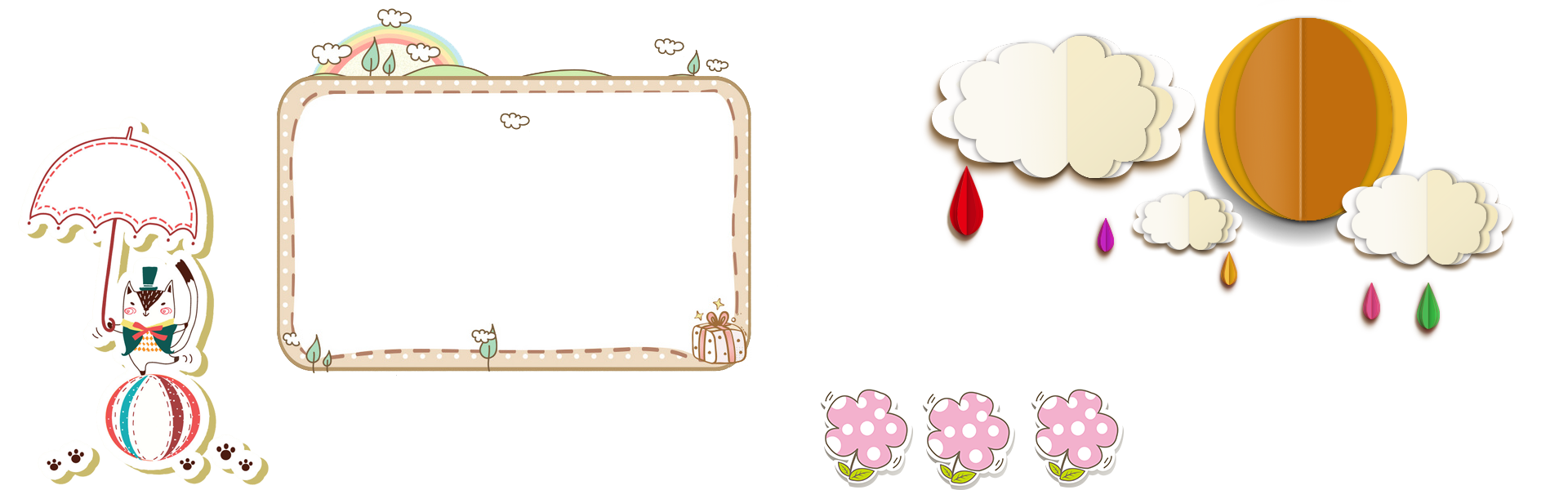 TRẢI 
NGHIỆM
Bài 1. Tính:
Bài 2. Tính:
Bài 3. Tính (theo mẫu):
Mẫu:
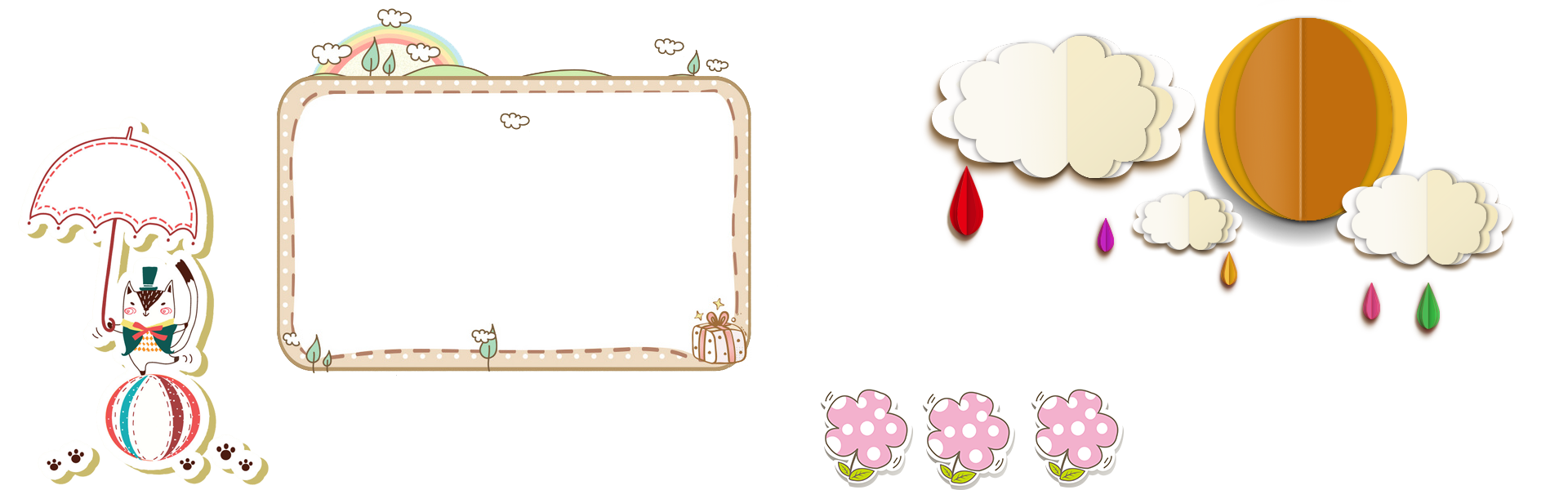 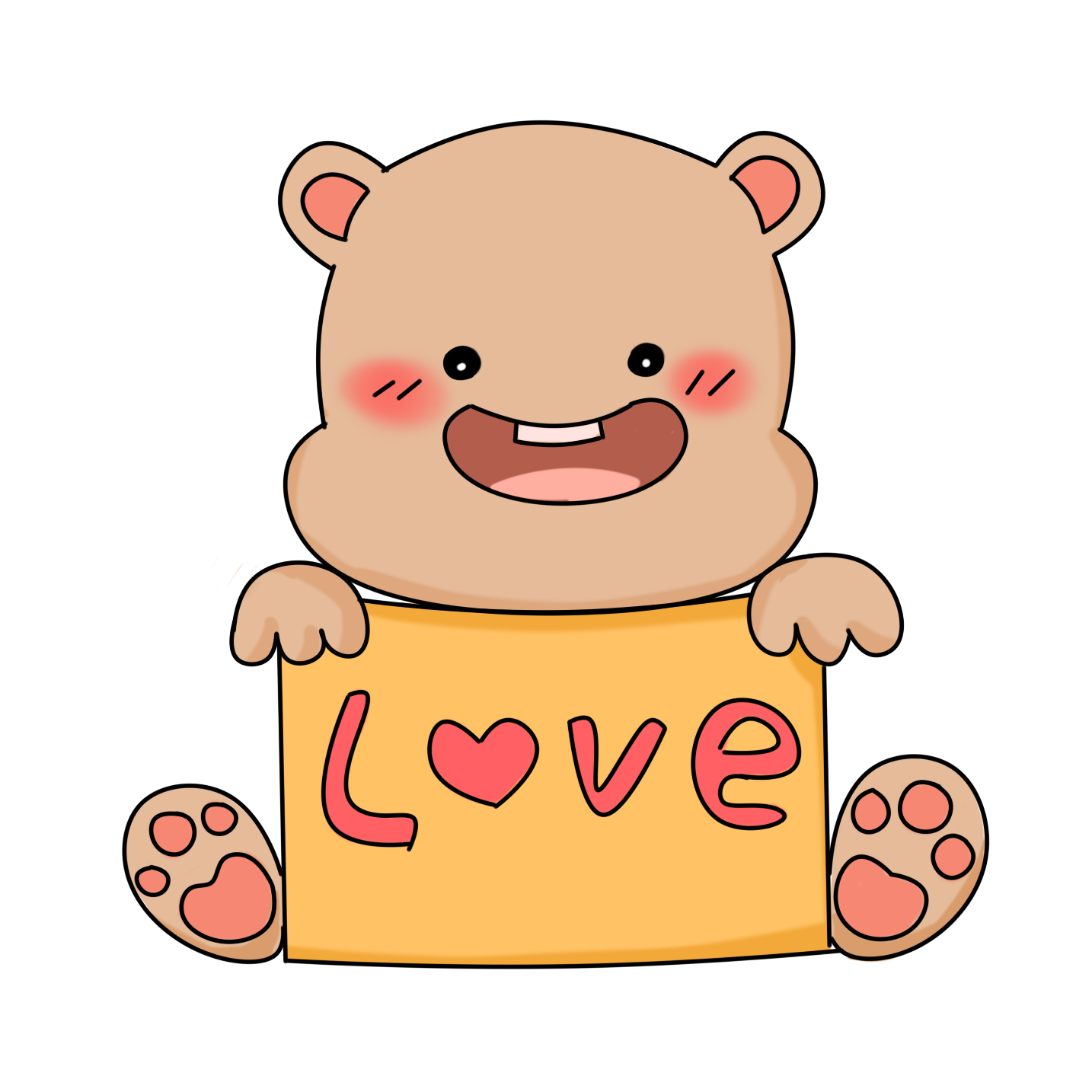 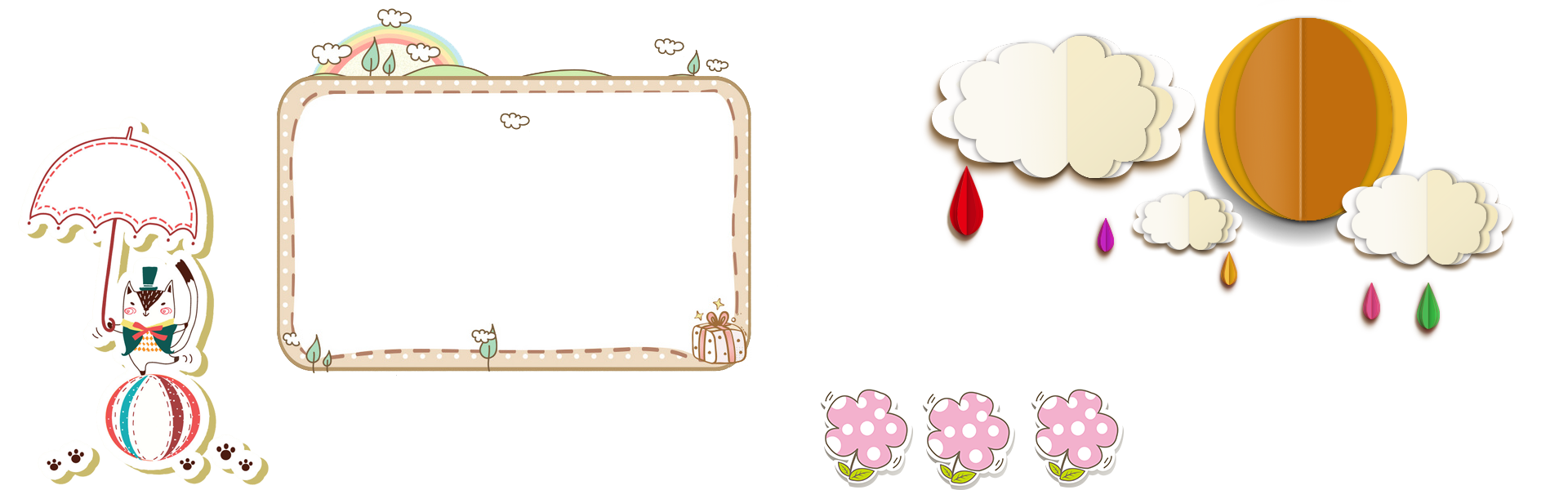 DẶN DÒ
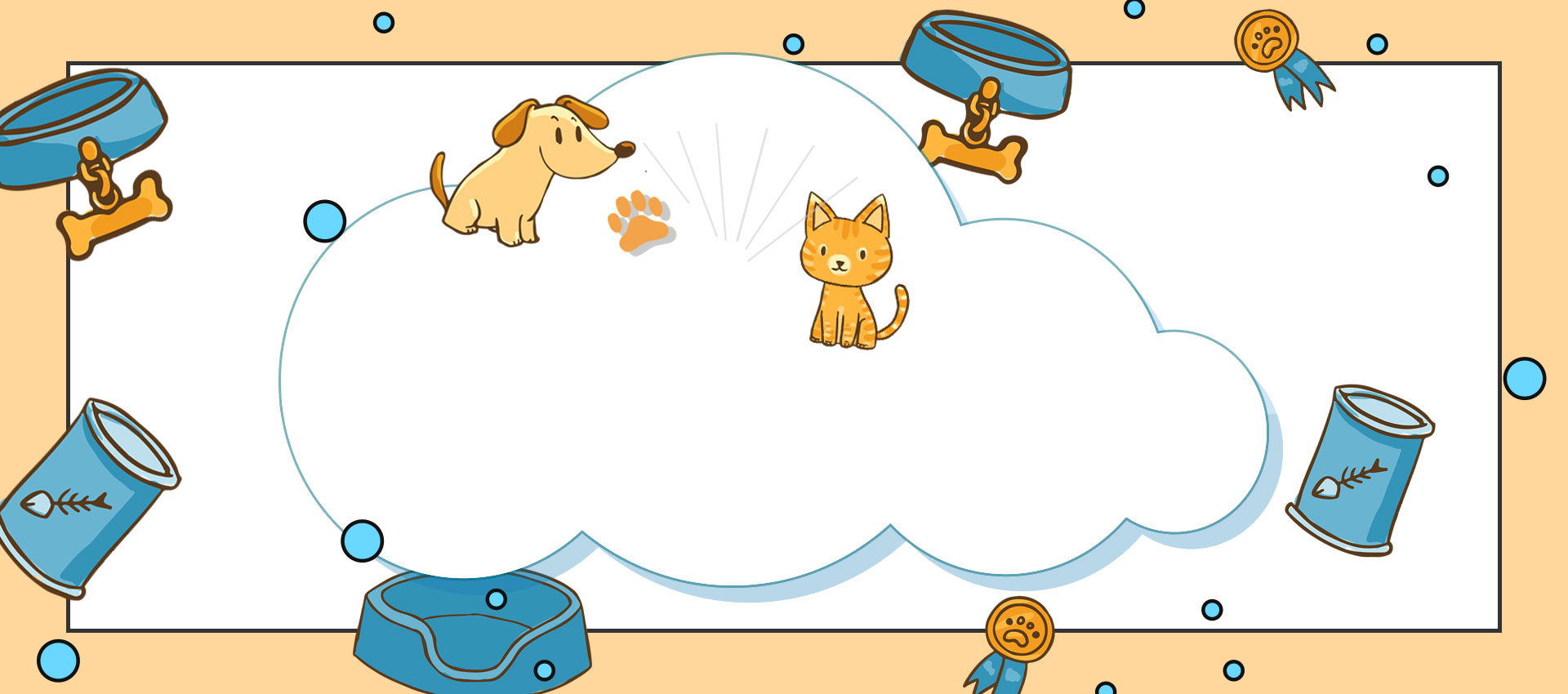 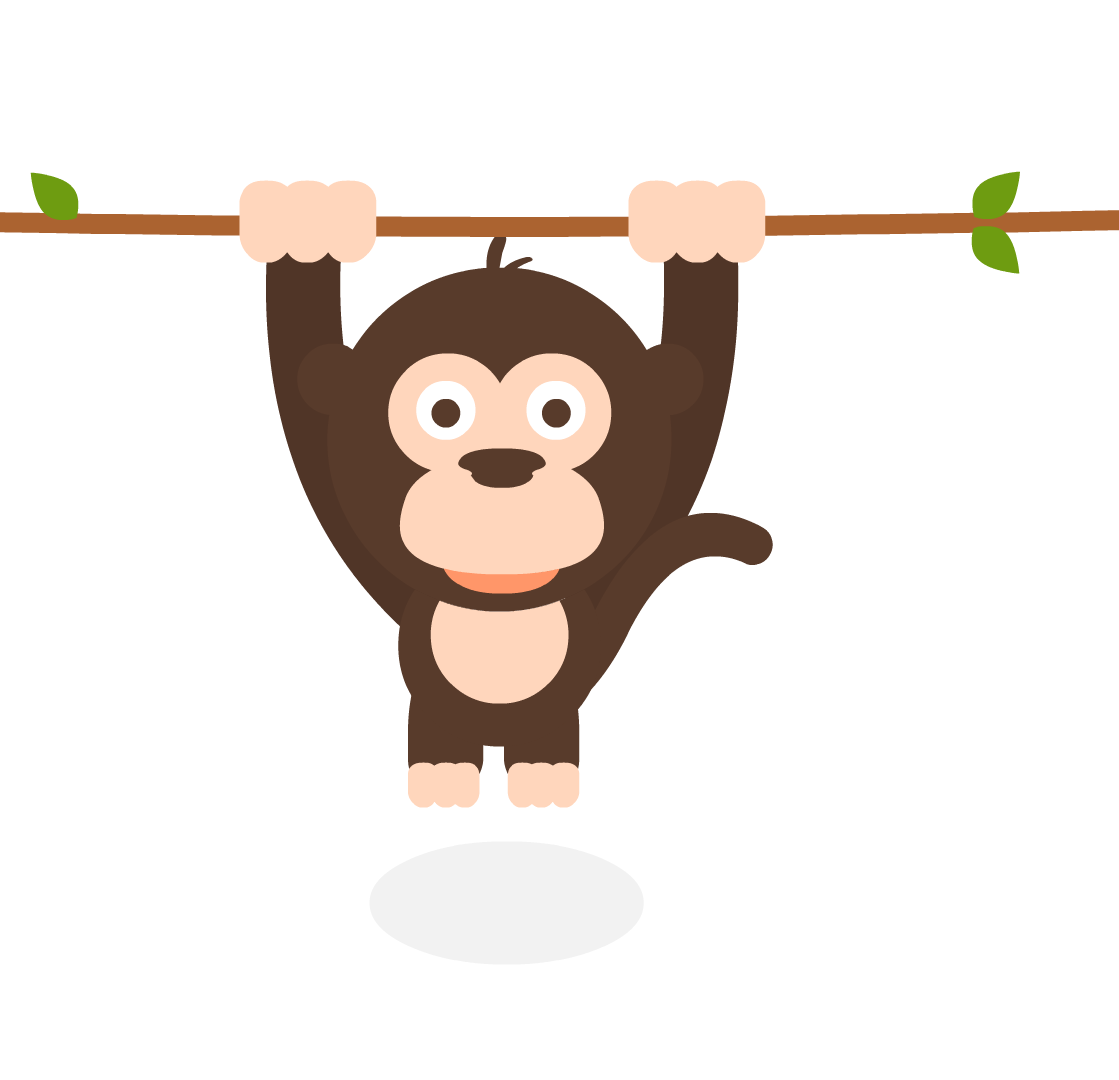 CHÚC CÁC CON HỌC TỐT